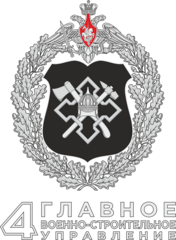 Внедрение «1С:Документооборот»
в Главном военно-строительном управлении №4
Саенко СергейРуководитель ЦКД
О предприятии
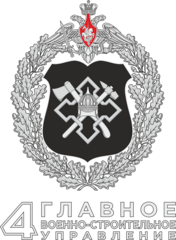 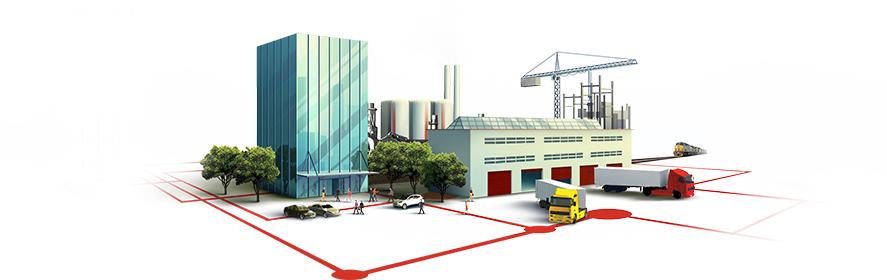 Главное военно-строительноеуправление №4
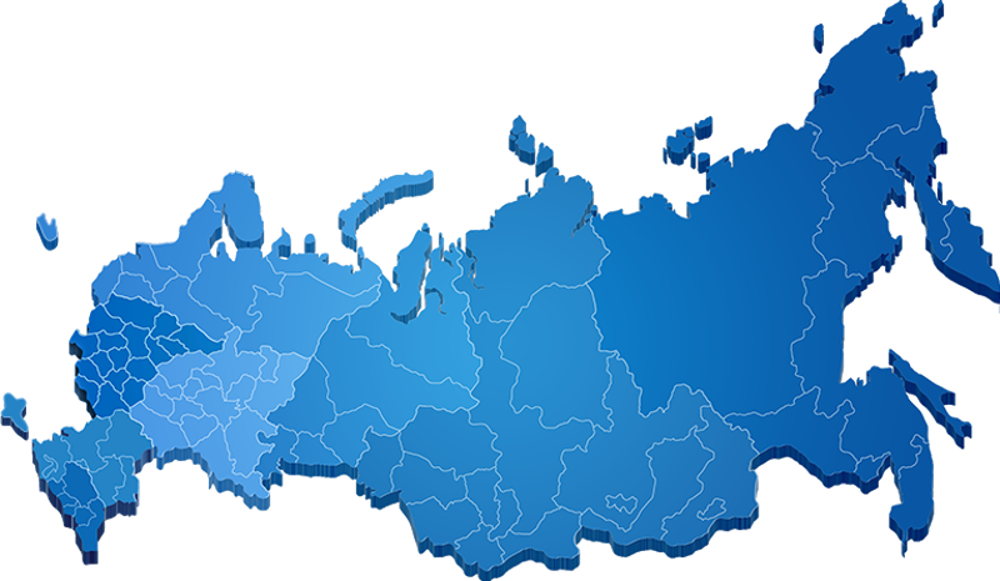 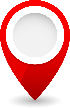 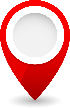 Деятельность
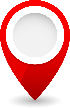 Строительство объектов специального и производственного назначения
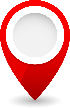 17 филиалов и обособленных подразделений
Объекты во всех 4-х крайних точках страны
Фото наиболее известных объектов
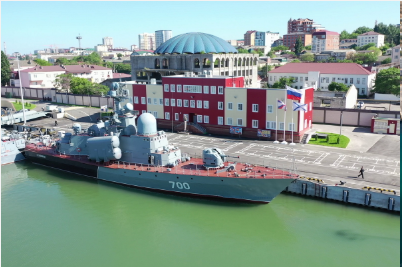 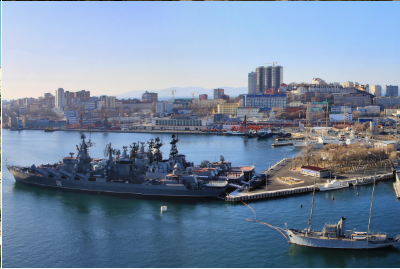 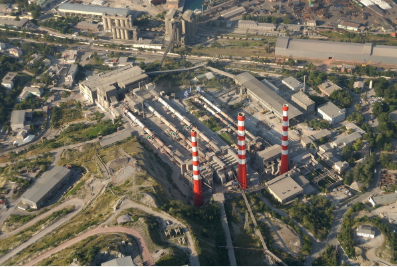 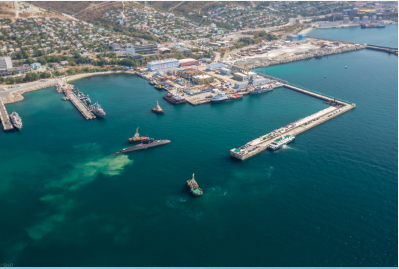 Базирование Каспийской флотилии
Военная гавань
Восстановление промышленности
Причалы во Владивостоке
Восстановление в послевоенный период и реконструкция в дальнейшем цементных и машиностроительных заводов в г. Новороссийске
Комплексная реконструкция причалов главного пункта базирования Тихоокеанского флота во Владивостоке в преддверии саммита АТЭС
В Дагестане ускоренными темпами создается полноценная военно-морская база
Создание системы базирования Черноморского флота в г. Новороссийске в соответствии с ФЦП 2005-2020 г.г.
Ситуация до внедрения
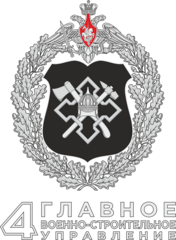 Этапы цифровизации
До июля 2019 – бумажные журналы учета документов.
С июля 2019 – электронные журналы Microsoft Excel + электронная почта.
С сентября 2019 – внедрение Системы электронного документооборота не на платформе «1С: Предприятие».
Онлайн обучение пользователей работе в СЭД
СЭД не на 1С:
Срок эксплуатации – 4 мес. 
Количество пользователей – 1200
Конкуренты «1С:Документооборот КОРП» на проекте
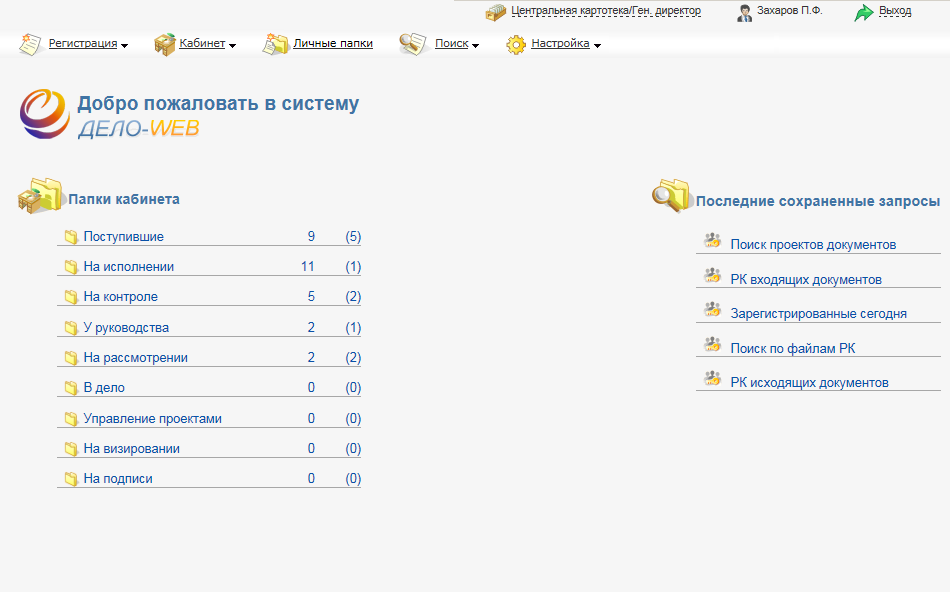 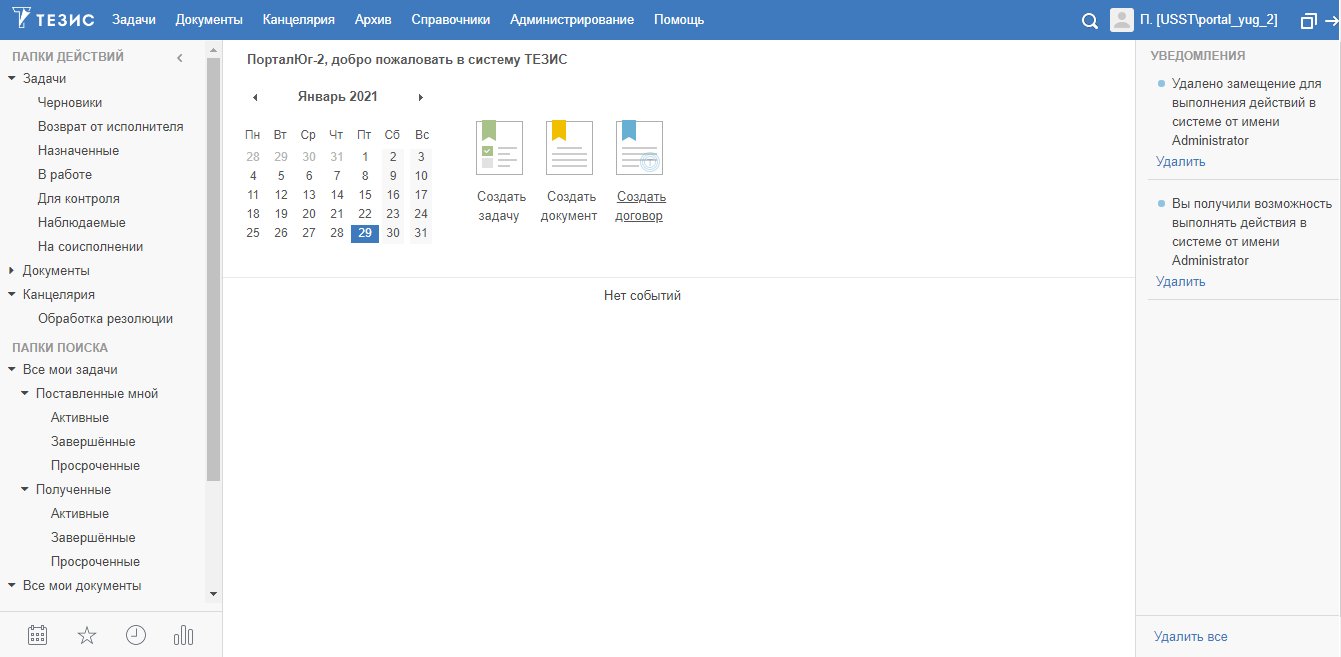 СЭД «ТЕЗИС»
СЭД «ДЕЛО»
Факторы выбора
Интеграция с другими программами 1С
Удобная и доступная модификация под собственные требования
Совместимость лицензий 1С
Простота администрирования
Регулярная поддержка и обновления
Широкая распространенность специалистов на рынке
[Speaker Notes: + упомянуть, что непосредственно «1С: Документооборот КОРП» был приобретен ранее, после указания Спецстроя]
Этапы проекта внедрения 1С:Документооборот
Внедрение в условиях самоизоляции:
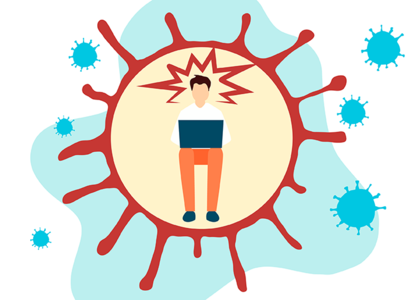 Удивление и непонимание сложившейся ситуации
Экстренное завершение командировок
«Удаленка» у Заказчика
Сложность коммуникаций
Смекалка и находчивость
[Speaker Notes: Один сотрудник возвращался в тот же день, когда ввели «блок-посты» на въездах-выездах г. Краснодара]
Доработки системы
Справочник «Государственные контракты»
Визуализация ПЭП
Рабочая группа бизнес-процессов
Прикрепление файлов и проверка комментариев
Загрузка файлов из подчиненных задач
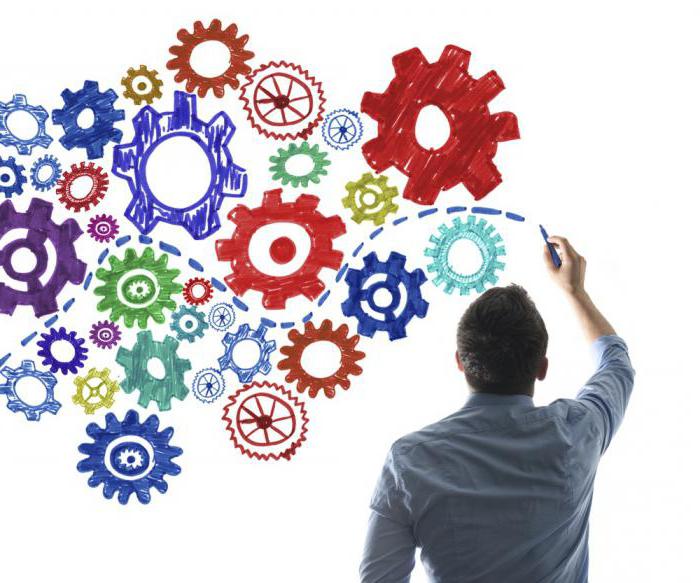 Справочник «Государственные контракты»
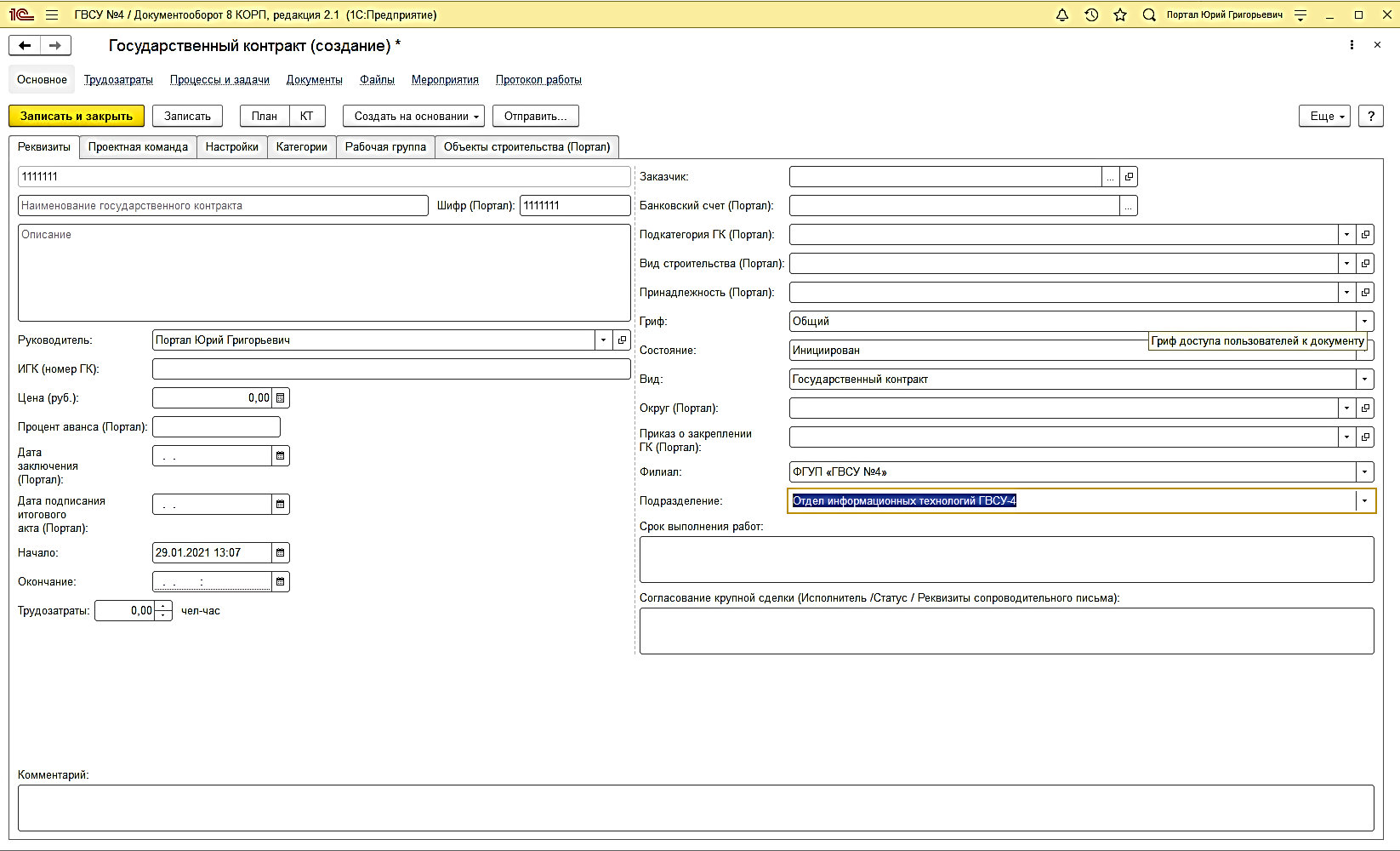 [Speaker Notes: На самом деле – это просто справочник Проектов, который был переработал под потребности Заказчика]
Визуализация ПЭП
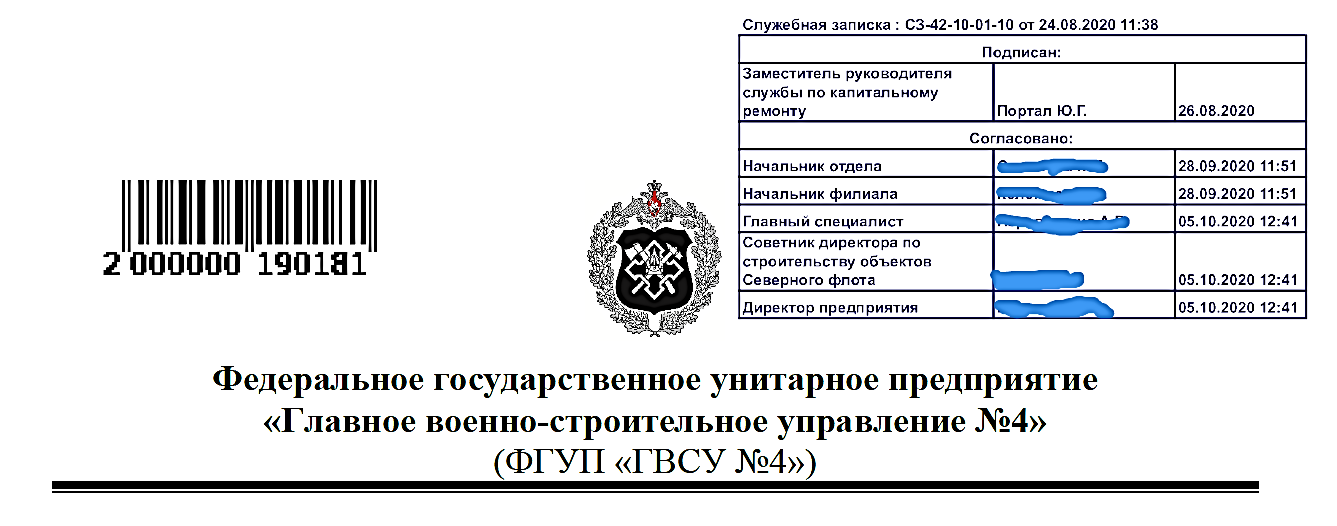 Расширение рабочей группы бизнес-процесса
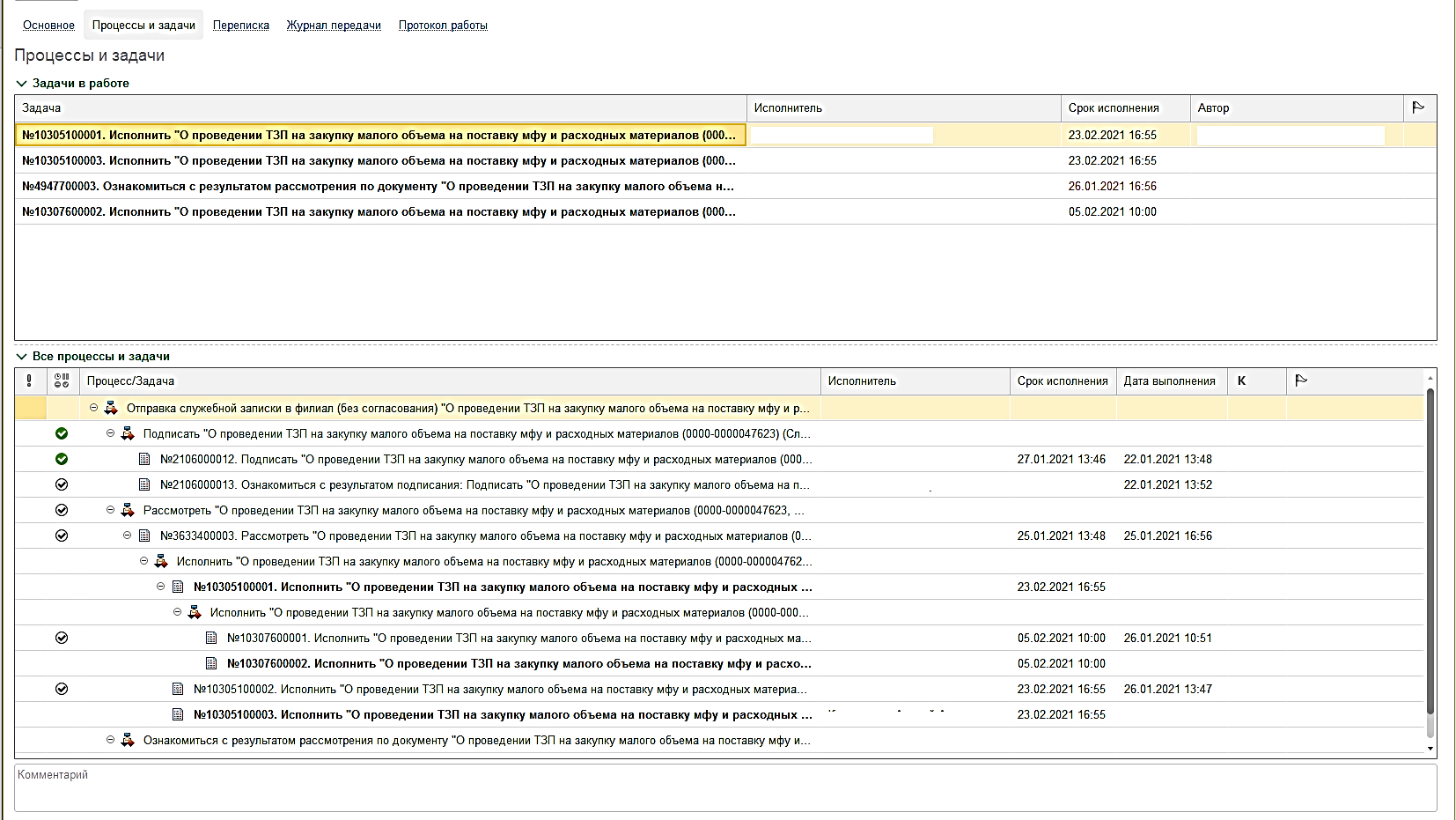 Удобная работа с файлами в задачах
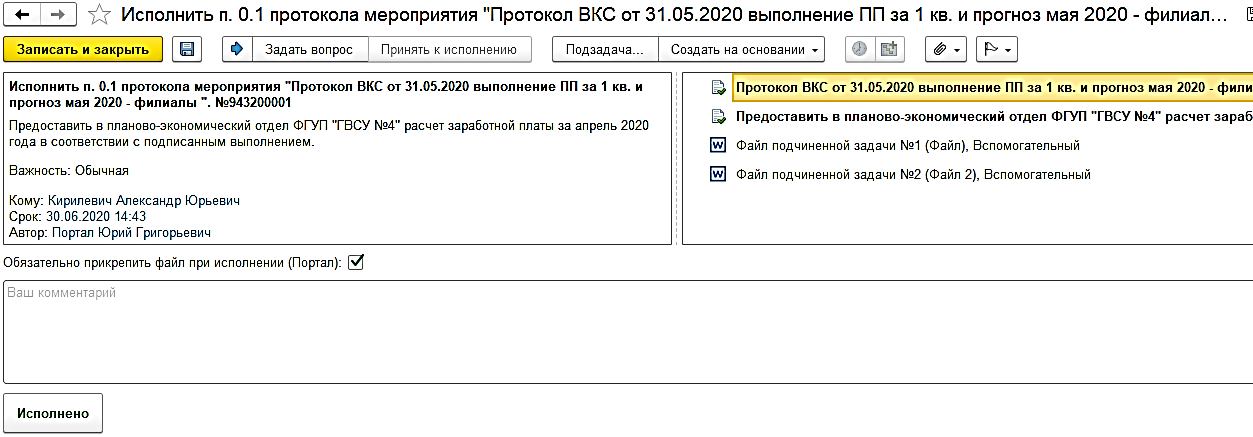 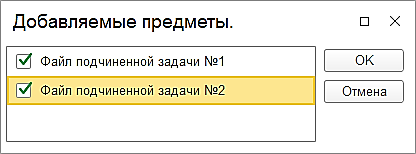 Удобная работа с файлами в задачах
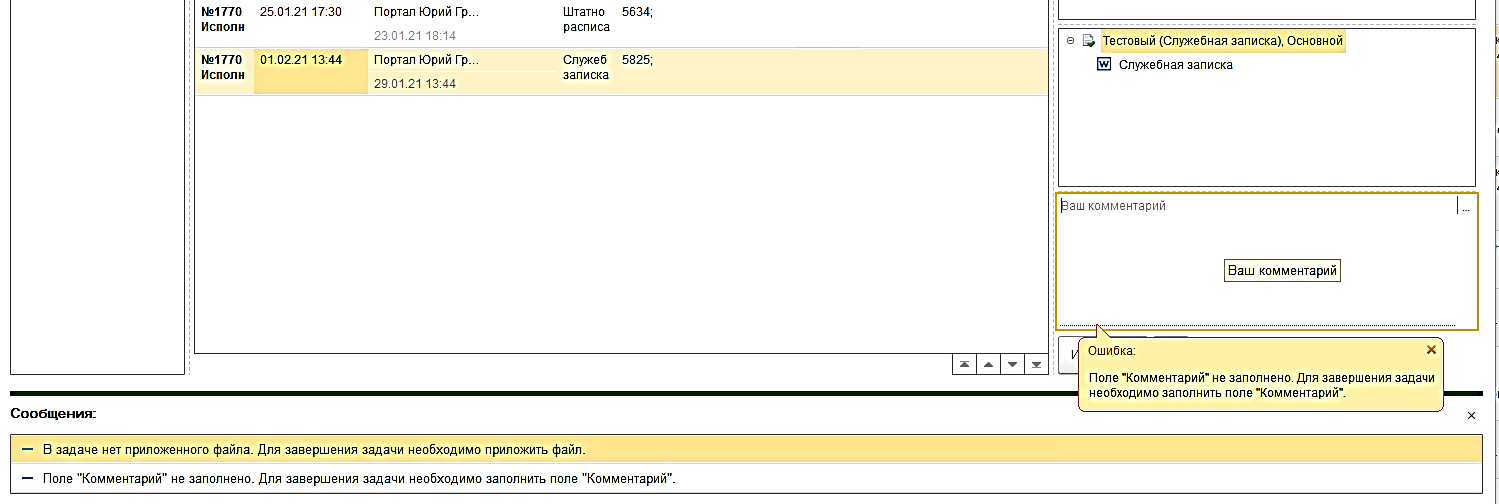 Итоги внедрения
СЭД «1С: Документооборот»
Делопроизводство
Внешняя корреспонденция
Организационно-распорядительная документация
Исполнительная документация
Договорная и закупочная работа
Кадровое делопроизводство
Документация отдела снабжения
Контроль исполнительской дисциплины
Количественные показатели
Процессов всего было запущено
300 000
Количество уникальных подключений на день
750
Количество пользователей
1850
Количество видов документов
150
Среднее количество документов за 1 месяц
12 000
Внутренние документы
50 тыс. документов всего
1500 сотрудников
[Speaker Notes: Более 1 тыс. контрагентов]
Итоги проекта
[Speaker Notes: Более 1 тыс. контрагентов]
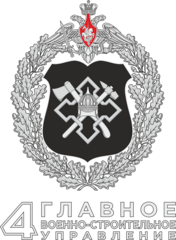 Спасибо за внимание!
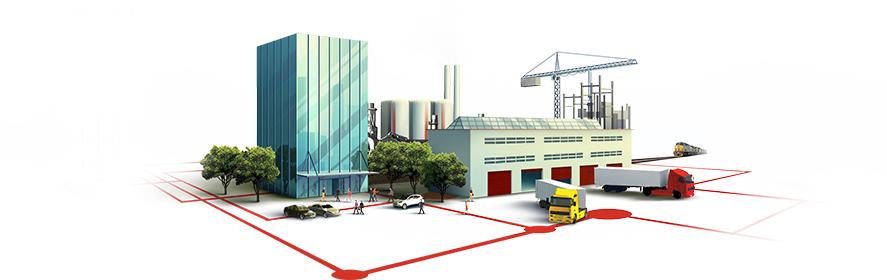 Саенко СергейРуководитель ЦКД